Unit: Philosophy		Year: 9			Term: Winter	Name:__________________________
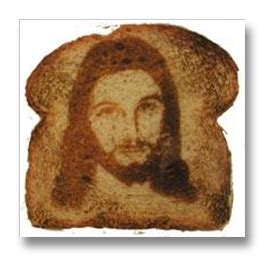 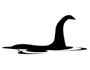 Unit: Philosophy		Year: 9			Term: Winter	Name:__________________________________